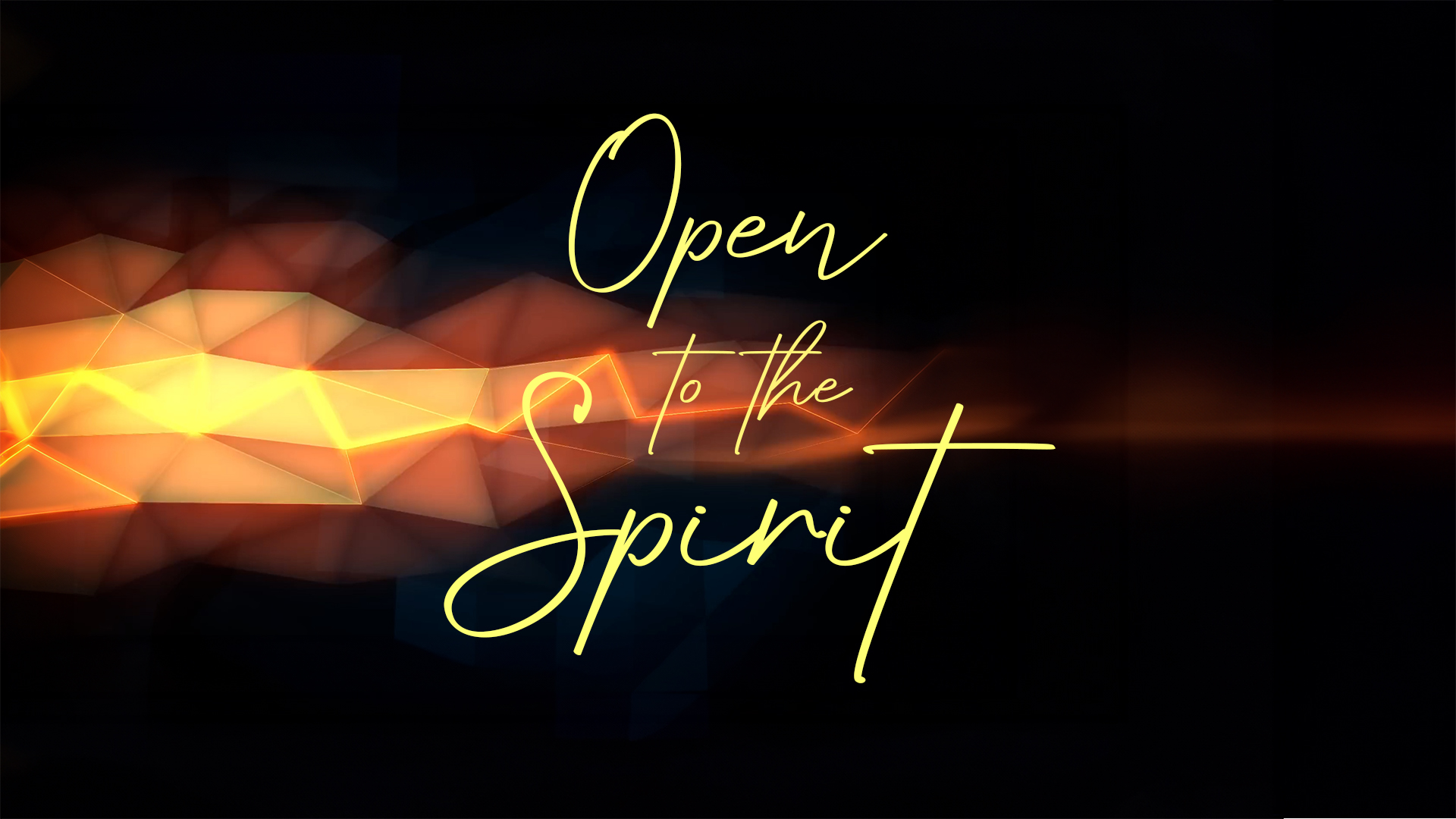 OPEN TO GIFTS
20240211
Welcome back to our study, Open to the Spirit.    
Over the six weeks of our series we are exploring who the Holy Spirit is, 
how He is at work in our lives and how we can follow his lead.   
For this week, our topic is “Open to Gifts”.    
The Spirit provides gifts to unify 
and equip the church for its mission in the world.  
Central to these gifts is love.    
For today’s study we’ll explore some of the gifts 
the Spirit has given the church.    
You’ll have opportunity to think about the gift or gifts the Spirit has 
given you and how you can use that gift to love and serve others.
I Love My Team!
Creekside is a team-based church.    
Every area of our church has teams of volunteers
 who serve together to help that ministry area thrive.    
I am grateful for the many volunteer teams 
I get to see in action at Creekside.    I love our teams!    
How about you?    What team have you been part of?    
This could be a Creekside team, another volunteer team outside of 
Creekside, or any sport team or work team.    
How have you been blessed through being a part of that team?   
Share your story with the group!
Let’s begin by looking at two key truths about spiritual gifts.    
The church is a BODY and everybody in the body 
has been given a GIFT (or gifts) to love and serve others.
The Church is a BODY.    Every member has a valuable role to play.
 
12 Just as a body, though one, has many parts, but all its many parts form one body, so it is with Christ. 13 For we were all baptized by[c] one Spirit so as to form one body—whether Jews or Gentiles, slave or free—and we were all given the one Spirit to drink. 14 Even so the body is not made up of one part but of many.  1 Cor. 12:12-14 NIV

Why do you think Paul would choose to compare the church to a body?
 
What does it mean to you to be a part of the body of Christ?
Everybody has a GIFT (or gifts)!

7 Now to each one the manifestation of the Spirit 
is given for the common good.   
1 Cor. 12:7 NIV
 
Why would God give a gift (or gifts) to every follower of Christ?

What would you say to a follower of Jesus who says, 
“I don’t think I have anything worthwhile to contribute to the church.”
VIDEO – Spiritual Gifts Assessment.  
https://groupleaders.org/curriculum-feed/spiritual-gift-assessment 
 
This video is a Spiritual Gifts Assessment for your group members.     
It is about 12 minutes long.   Take time in group to do this assessment together in group and score your answers on the chart in your handout.     After the assessment, meet with one other person in your group and discuss the following questions. 
 
What do you think of your results from this assessment?    
Has this given you a fairly accurate assessment of your spiritual gifts?   Why or why not?
 
How has this exercise encouraged you about how God has wired you up to serve?   
What questions do you have?
GROUP EXERCISE - “This is what I see in you.”  (10 minutes)
 
Stay together in pairs of two for this exercise and take 5 minutes each to share about the gift or gifts each of you see in the other person.    For example, John and Joe pair up for this exercise.     John may notice that Joe has a compassionate, caring heart for people.   Joe may notice that John regularly makes himself available to help others.   John and Joe each take a few minutes to share their insights with one another.     

The goal of this exercise is that each of your group members 
would be affirmed by a fellow group member about the gifts 
the Spirit has given them and how they are using them to benefit others.    

Note:   If some of your group members are new and don’t know one another well enough yet to have noticed the gifts in each other, take some time instead to have the group members share about their own experience.    “This is how I think God has gifted me.”
Creekside has a statement “IN A GROUP and ON A TEAM”.     

What does this statement mean?
What questions do you have 
about serving on a TEAM at Creekside?
PRAYER

Spend some time together thanking God 
for the gifts He has given the members of your LifeGroup.   
Ask Him to continue to show you 
how you can use your gifts to love and serve people.